Hat Europa (auch!) eine Seele?
Ennstaler Kreis 11. April 2015
                         Karl-Erik Norrman
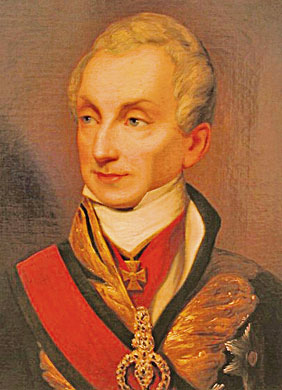 1815
Der Wiener Kongress
”Der Minister der österreichischen Gastfreundschaft”
”Neugründung Europas”
Erste grosse Cultural Diplomacy Event (20.000)
Beethoven, Schubert... 
Staatchefs, inkl. Tsar Alexander
Die diplomatischen Spielregeln
38 Jahre Frieden in Europa
Paul Valéry:
Europa:
Wird Europa zu dem werden, was es eigentlich ist, nämlich ein kleines Vorgebirge des asiatischen Kontinents? 
Oder wird es bleiben, was es scheint, nämlich der edelste Teil des Universums, die Perle der Welt, das Hirn eines grossen Körpers?
Geopolitik oder Idee?
Geopolitisch ist Vladivostok asiatisch, kulturell - europäisch!
Europa als Idee:
Zeus – Die Christen – Reformation- Aufklärung
Liberté – Egalité – Fraternité!
Die Demokratie (London, Paris, Frankfurt)
Europas goldene Alter – Zweig!
Die dunkle Zeit
Nazismus & Fascismus
Kommunismus
Die Lichtblicke – ”Kultur unter Druck”: 
Z.B. Klaus Mann, Bernhard Heisig, ”Zamizdat”
Die europäische Diaspora (Billy Wilder:)
Europa auf den Ruinen
Jean Monnet – Kultur?
Kohl & Stahl
EG Rom 1957
Handel – Umwelt, Binnenmarkt
Kultur erst in Maastricht 1992, para 151, dann im Lissabon-Vertrag, para 167
Die grössere EU
Kulturhauptstädte (1985 - ) 
1995: Österreich, Finnland und Schweden
Kultur 2000 (7 Cent per einwohner per Jahr) 
Kulturförderung 2007-2013 (13 Cent per Einwohner) ”Entfaltung der Kulturen”
2014-20 Creative Europe (1400 Mil.)
Vielfalt der Kulturen Europas 
Gemeinsames Kulturerbe
EU heute
Heutige EU-Ziele
Verbesserung Kenntnis der Kultur und Geschichte der europäischen Völker
Schutz des Kulturerbes europäischer Bedeutung –  vom Eiffel-Turm zur Dorfkirche
Austausch zwischen Künstlern
Zusammenarbeit mit dritten Ländern??
Vielfalt der Kulturen 
Europa – Ein Museum oder ein Tourismus- und Investitions-Ziel? 
                                                    siehe Cartoon!
EG 6 – EU 28
1957: ”Un Café?”
2015: ”Un Café?”

”Einheit in Vielfalt” (EU – Indien!) oder Babel? Stärke oder Schwäche?

”Old Europe – New Europe”

Die neue Mauer? 
Kann die Kultur Europa zusammenhalten?
Die Kultur – The Best Comparative Advantage!
Eine europäische Kulturelle Vision
Melina Mercouri:
Athen 1985...
Graz 2003, Linz 2014

Die europäische Dimension?

Zukunft der Kulturhauptstädte?
Eine ähnliche europäische Vision
ECP, das europäische Kulturparlament:
Idee und Botschaft
Mitglieder 
Die Sitzungen
Nicht nur EU, sondern Europa 47!
Themen
Netzwerk, Forum  und Lobby 
Eine europäische Seele?
Die europäischen Künstler
Seit 2500 Jahren – Künstler = Europa!
Immer wichtig, die Künstler, Dichter und Denker zuzuhören! Schopenhauer und das Potenzial
Bildkünstler – keine Grenzen
Musiker – keine Grenzen
Architekten – keine Grenzen
Philosophen und Historiker – wenig Grenzen
Schriftsteller – Übersetzungsgrenzen – ”Fahrenheit 451”
Film – eine gemeinsame Sprache! Szabo:
Europäischer Lifestyle
”Dem Westen” gehören?
Das Café
Porzellan-Tassen – Papiertassen  
Der Bürgersteig – Europa vs USA
Die Bäckerei
Der kleine Laden - anstatt ”Shopping mall”
”Slow food”
Klassische musik (attraktiv für Asien)
Europäische Werten
Demokratie
Rechtstaat
Liberté, Egalité, Fraternité
Zivilgesellschaft
Pressefreiheit – Charlie Hebdo! France 5! 
Public Service
Genus-Gleichheit und sexuelle Toleranz
Keine Todesstrafe – strikte Waffengesetze
Trennung Staat / Religion
Das europäische Modell
Öffentliche Verantwortung – Kultur ”Basic Need”
Staat/Land/Kommune - gut, nicht böse!
Schule – Hochschule – Kulturinstiutionen, Ausbildung 
Privat- und Stiftungsfinanzierung – 10 %?
Öffentlich finanzieren, nicht einmischen!
Die provozierende Kunst!
Selbstzensur vermeiden! Das Carmen-Beispiel
Kulturpolitische Grossmächte: D, A, F, SE, FI...
Die TTIP-Herausforderung, l´Exception culturelle
Am Rande Europas
Europäer?:
Die Türkei – Nato – Werten?
Russland – Russkaya Dusha/europäische Seele? Konsequenzen der Ukraine-Krise?
    (Vergleich Moskau 2001 – 2015, heute: Russische Künstler kommen nach Berlin...)
    EU – Russland – Integration/Kooperation

Schweden/Norwegen – wie europäisch?
Die Bildungsbürger
Der Kern einer europäischen Seele
”Bildung” – ein unübersetzbares Wort
Warum die Deutschen so europäisch sind
Die zentraleuropäische Tradition
Die grossen jüdischen Ingredienzen
Qualitätsbewusstsein 
Geschichte – Kunst – Breite – Tiefe – Offenheit
Die Bastion der Kultur!
Es gibt die europäische Seele!
DANKE für die Aufmerksamkeit!